2017文明团队项目报告（二）
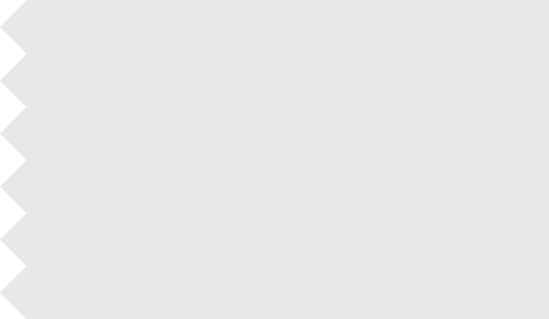 团队成员：
            石泽鑫 唐伟
陈苏 解晓龙 杨湘涛
行动过程
我们于9月21日星期四，前后走访了长沙合峰电脑

城附近和里面的店铺。
遇到的问题
行动总结
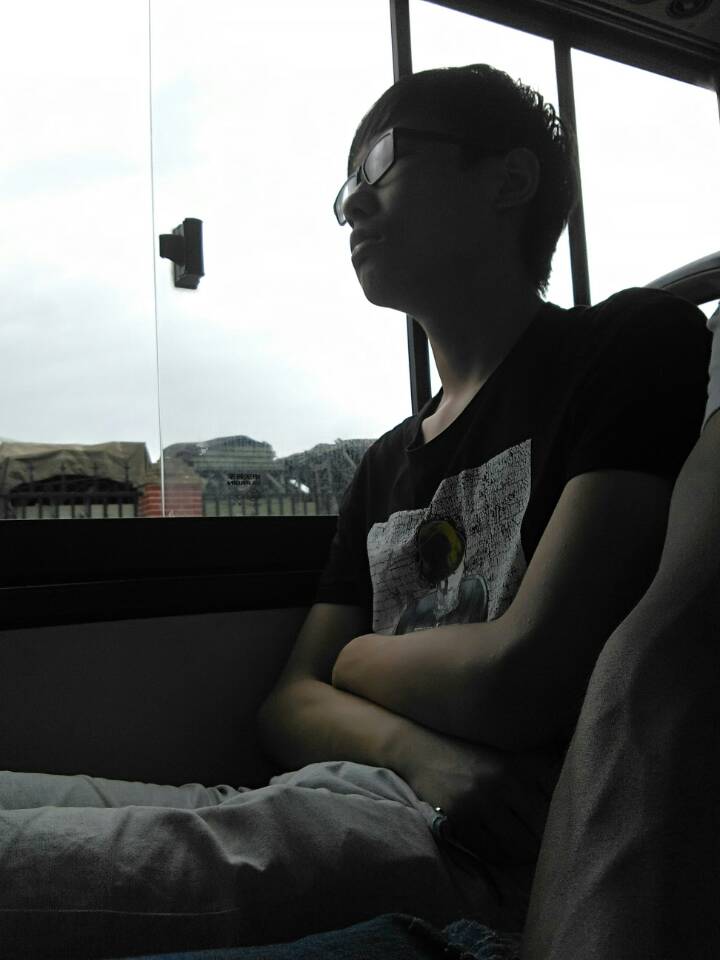 出门前组员一脸忧伤
内心十分不安。
行动过程
遇到的问题
行动总结
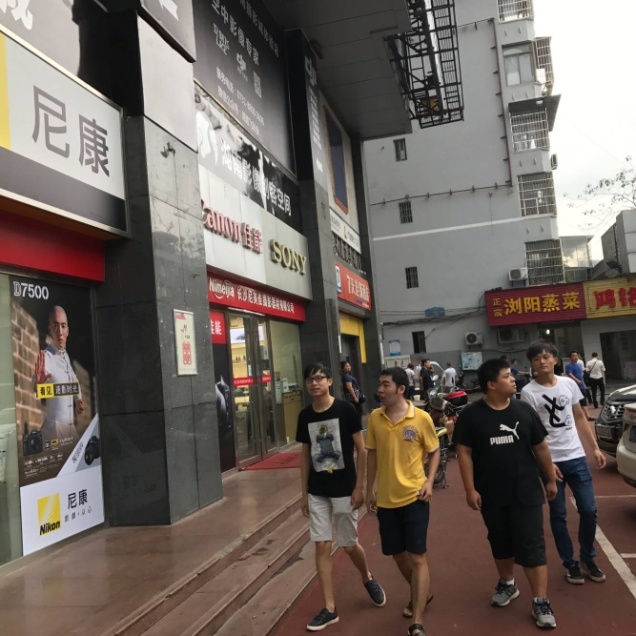 这个时候我们
已经考察了20
多家商铺，他们都有自己的网站
还有的表示不需要网站
行动过程
遇到的问题
行动总结
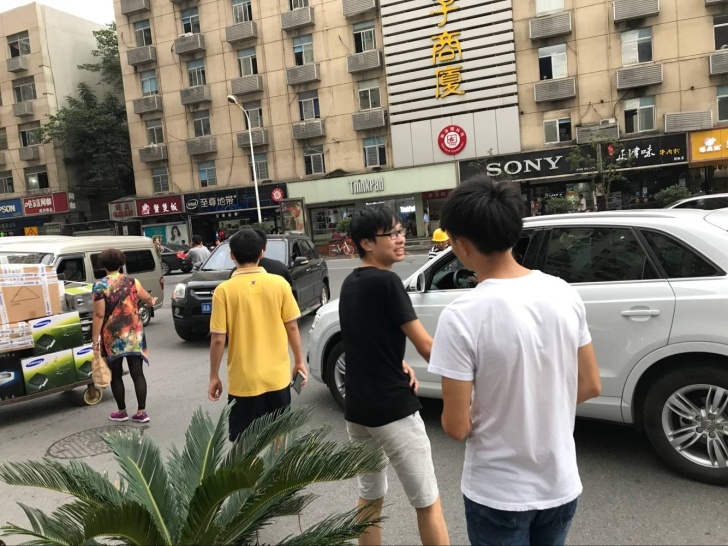 我们准备去新浪潮电子商厦碰碰运气，然而我们
又没能成功找到一家合适的商铺
行动过程
遇到的问题
行动总结
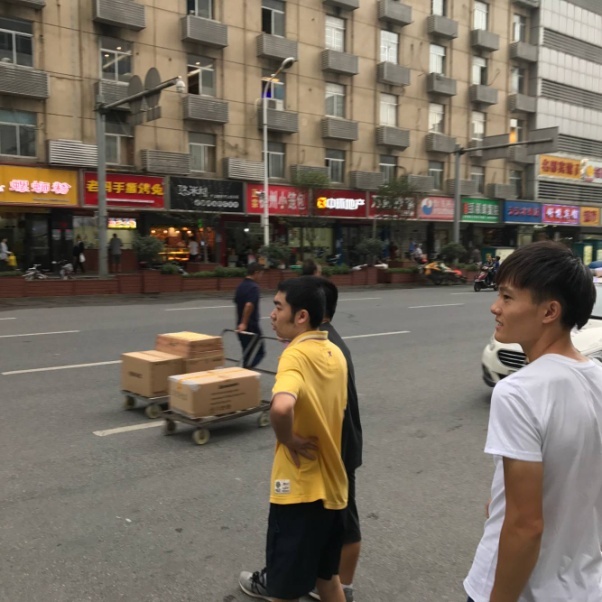 经过一整天的寻找
我们没能找到合适的商铺，失望的回去了学校
行动过程
遇到的问题
行动总结
1因为部分组员缺乏体育锻炼无法使用共享单车，导致
行动效率低下，寻找的店铺过少。

2和我们商讨过的店铺对我们缺乏信任感
行动过程
遇到的问题
行动总结
本次我们失败的原因经过讨论后有以下几点：

  1.着装不够正式，商铺认为我们是诈骗团伙

  2.出发之前没有调查火车站附近的商铺（都是些知名品牌的店铺）
行动过程
遇到的问题
行动总结
Thank  you